Maximal Data Piling
MDP in Increasing Dimensions:
Sub HDLSS dimensions (d = 1-37):
Looks similar to FLD?!?
Reason for this?

At HDLSS Boundary (d = 38):
Again similar to FLD…
Maximal Data Piling
FLD in Increasing Dimensions:
For HDLSS dimensions (d = 39-1000):
Always have data piling
Gap between grows for larger n
Even though noise increases?
Angle (gen’bility) first improves, d = 39–180
Then worsens, d = 200-1000
Eventually noise dominates
Trade-off is where gap near optimal diff’nce
Maximal Data Piling
Maximal Data Piling
Historical Note:
Discovery of MDP
Came from a programming error
Forgetting to use within class covariance
In FLD…
Maximal Data Piling
Maximal Data Piling
Recall 
Transfo’
view of 
FLD:
Maximal Data Piling
Include 
Corres-
ponding
MDP 
Transfo’:

Both give
Same
Result!
Maximal Data Piling
Details:
FLD & MDP:
  Separating Plane
Normal Vector
Within Class:
  PC1
PC2
Global:
  PC1
PC2
Maximal Data Piling
Acknowledgement:
This viewpoint
I.e. insight into why FLD = MDP
(for low dim’al data)
Suggested by Daniel Peña
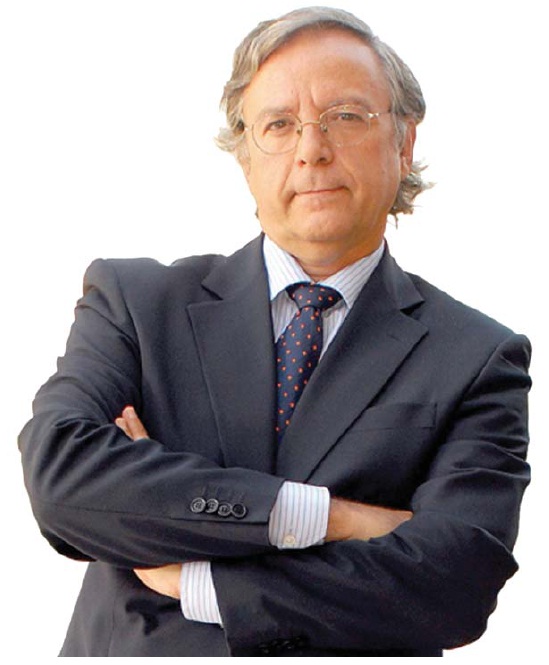 Maximal Data Piling
Fun e.g:
rotate 
from PCA 
to MDP 
dir’ns
Maximal Data Piling
MDP for other class labellings:
Always exists
Separation bigger for natural clusters
Could be used for clustering
Consider all directions
Find one that makes largest gap
Very hard optimization problem
Over 2n-2 possible directions
Maximal Data Piling
A point of terminology (Ahn & Marron 2009):
MDP is “maximal” in 2 senses:
# of data piled
Size of gap
  (within subspace
    gen’d by data)
Maximal Data Piling
Recurring, over-arching, issue:

HDLSS space is a weird place
Maximal Data Piling
Usefulness for Classification?
 First Glance:    Terrible, not generalizable
 HDLSS View:   Maybe OK?

 Simulation Result:
Good Performance for
Autocorrelated Errors

 Reason:     Induces “Stretch” in Data
             Miao (2015)
Kernel Embedding
Aizerman, Braverman and Rozoner (1964)
 
Motivating idea:
Extend scope of linear discrimination,
By adding nonlinear components to data
(embedding in a higher dim’al space)

Better use of name:
nonlinear discrimination?
Kernel Embedding
Kernel Embedding
Kernel Embedding
Kernel Embedding
Kernel Embedding
Kernel Embedding
General View:       for original data matrix:


add rows:

i.e. embed in
Higher
Dimensional
space
Kernel Embedding
Kernel Embedding
Visualization for Toy Examples:
Have Linear Disc. In Embedded Space
Study Effect in Original Data Space
Via Implied Nonlinear Regions
Challenge:  Hard to Explicitly Compute
Kernel Embedding
Visualization for Toy Examples:
Have Linear Disc. In Embedded Space
Study Effect in Original Data Space
Via Implied Nonlinear Regions
Approach:
Use Test Set in Original Space
(dense equally spaced grid)
Apply embedded discrimination Rule
Color Using the Result
Kernel Embedding
Polynomial Embedding, Toy Example 1:
Parallel Clouds
Use Yellow for Grid 
Points Assigned 
to Plus Class
Use Cyan for Grid 
Points Assigned 
to Minus Class
[Speaker Notes: PEod1Raw.ps]
Kernel Embedding
Polynomial Embedding, Toy Example 1:
Parallel Clouds

PC1
Original
Data
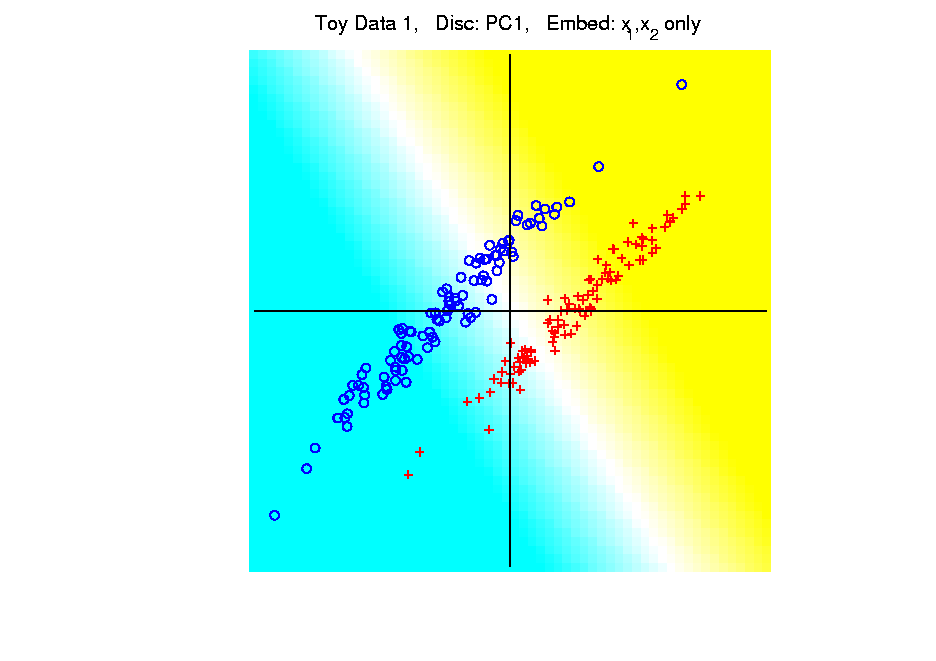 [Speaker Notes: PEod1Raw.ps]
Kernel Embedding
Polynomial Embedding, Toy Example 1:
Parallel Clouds

PC1
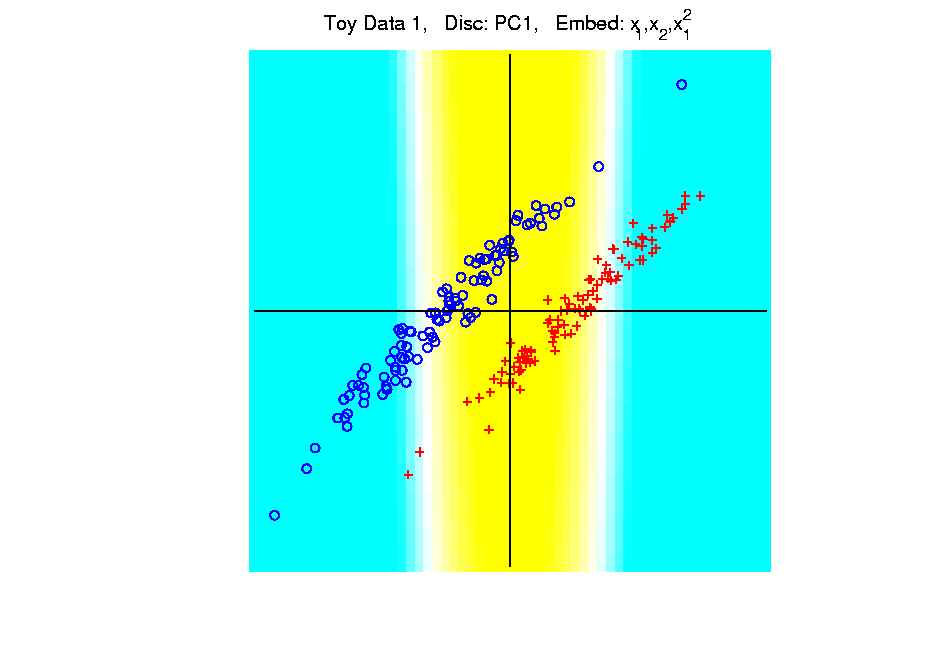 [Speaker Notes: PEod1Raw.ps]
Kernel Embedding
Polynomial Embedding, Toy Example 1:
Parallel Clouds

PC1
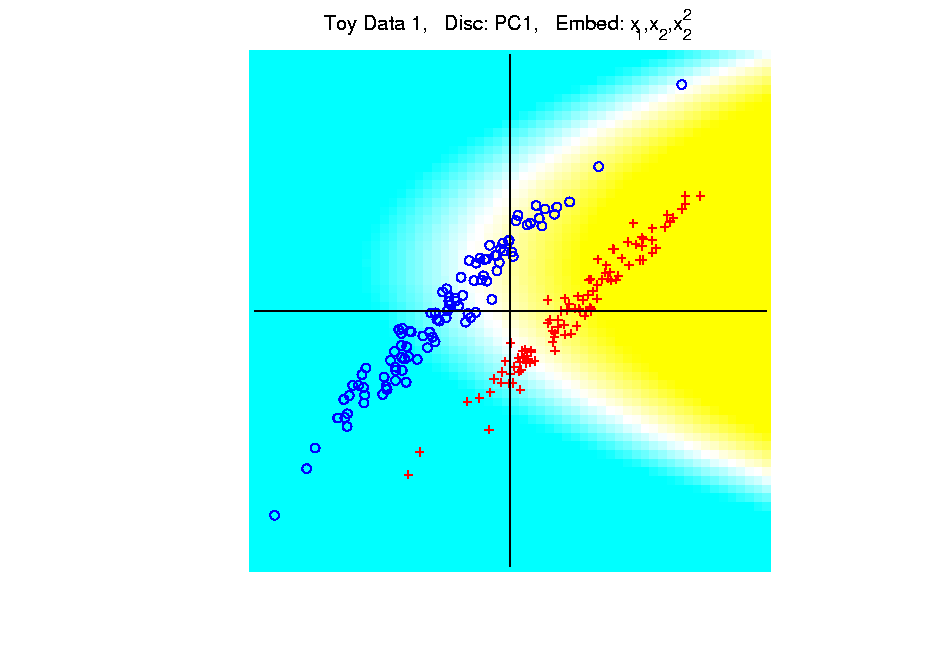 [Speaker Notes: PEod1Raw.ps]
Kernel Embedding
Polynomial Embedding, Toy Example 1:
Parallel Clouds

PC1
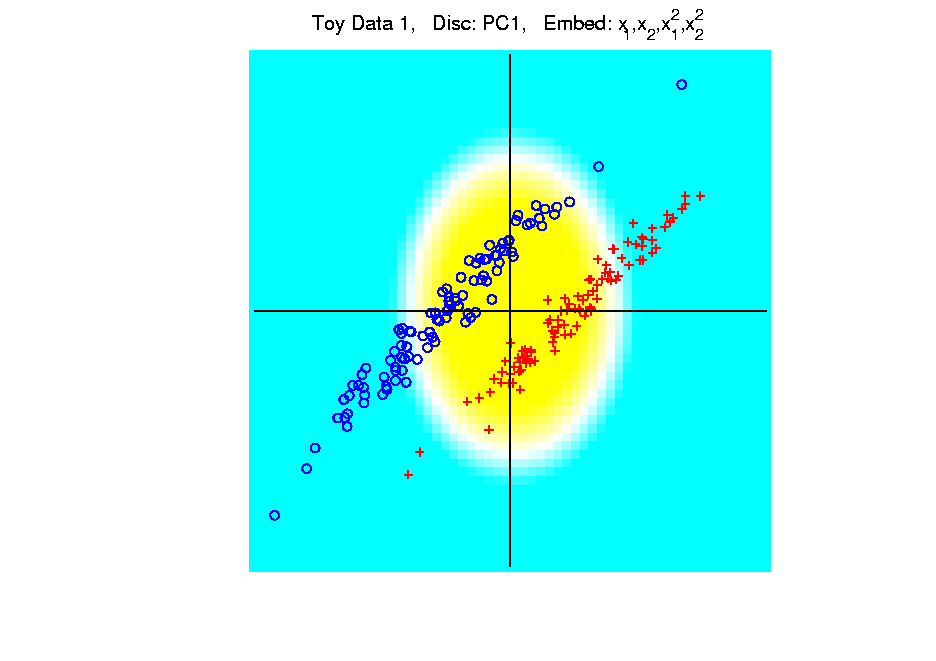 [Speaker Notes: PEod1Raw.ps]
Kernel Embedding
Polynomial Embedding, Toy Example 1:
Parallel Clouds

PC1
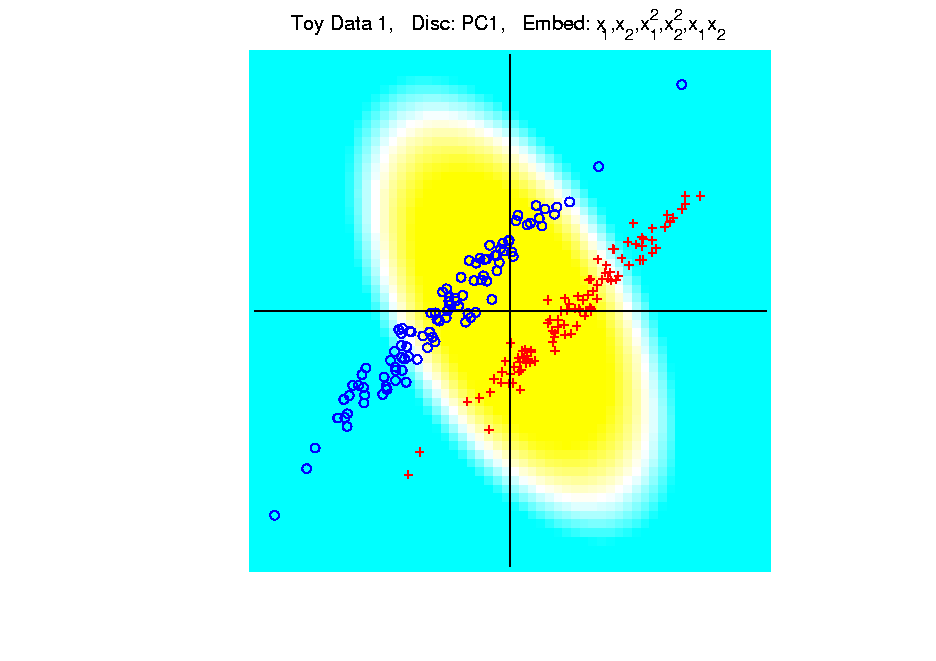 [Speaker Notes: PEod1Raw.ps]
Kernel Embedding
Polynomial Embedding, Toy Example 1:
Parallel Clouds

PC1
Note:
Embedding
Always Bad
Don’t Want
Greatest
Variation
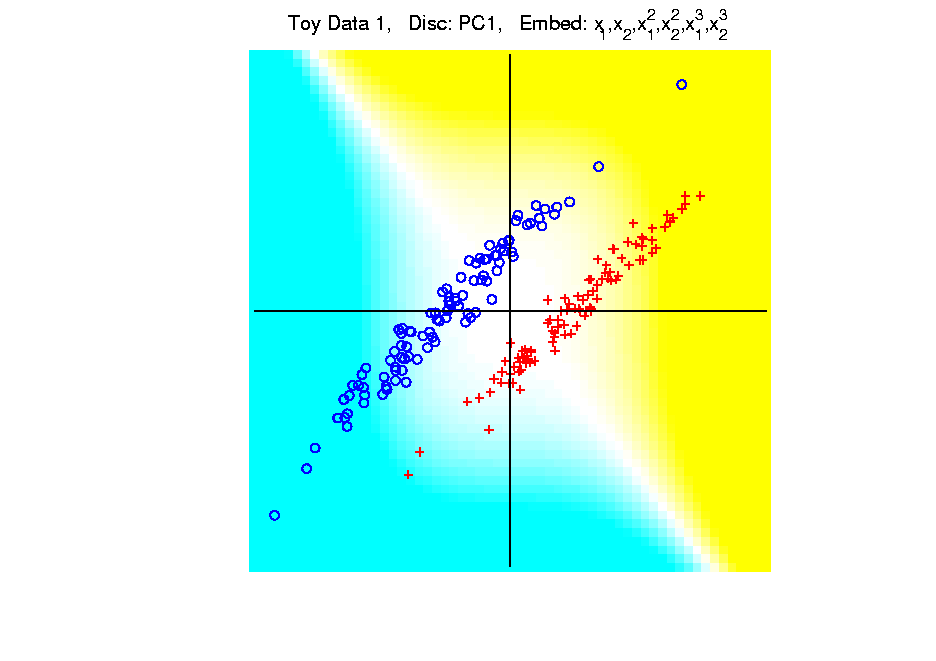 [Speaker Notes: PEod1Raw.ps]
Kernel Embedding
Polynomial Embedding, Toy Example 1:
Parallel Clouds

FLD
Original
Data
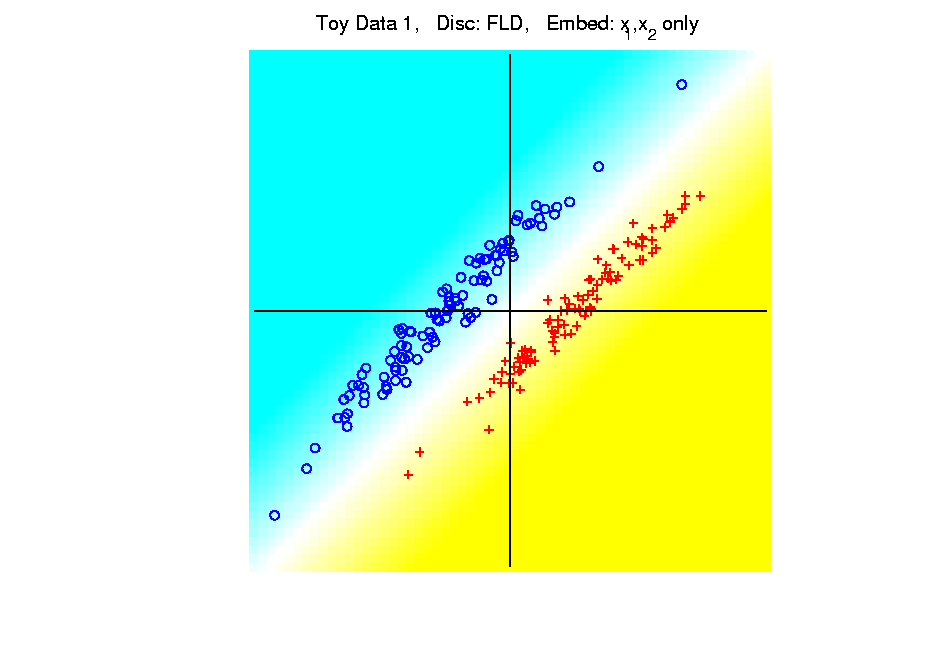 [Speaker Notes: PEod1Raw.ps]
Kernel Embedding
Polynomial Embedding, Toy Example 1:
Parallel Clouds

FLD
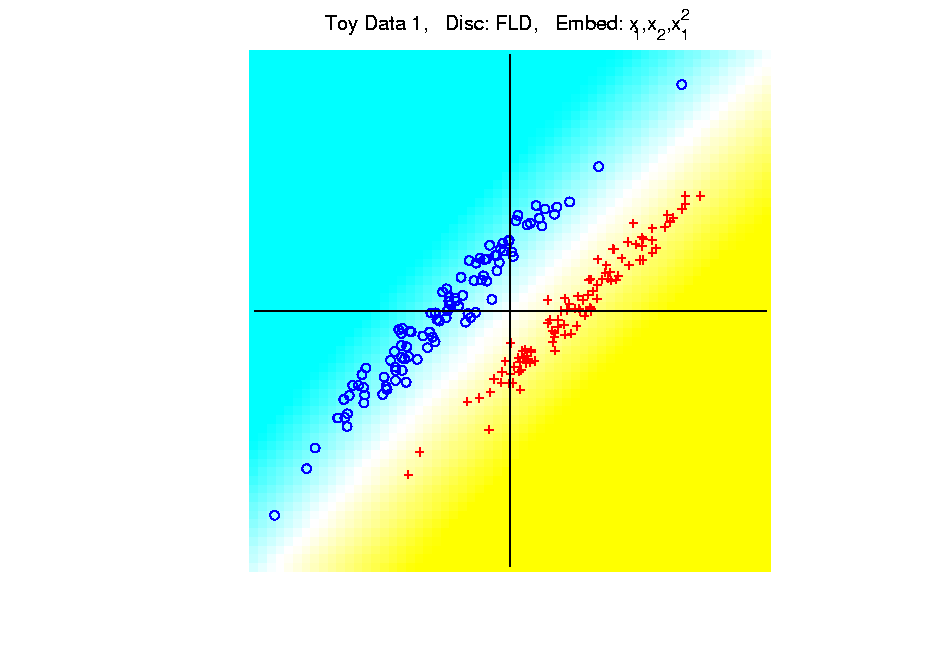 [Speaker Notes: PEod1Raw.ps]
Kernel Embedding
Polynomial Embedding, Toy Example 1:
Parallel Clouds

FLD
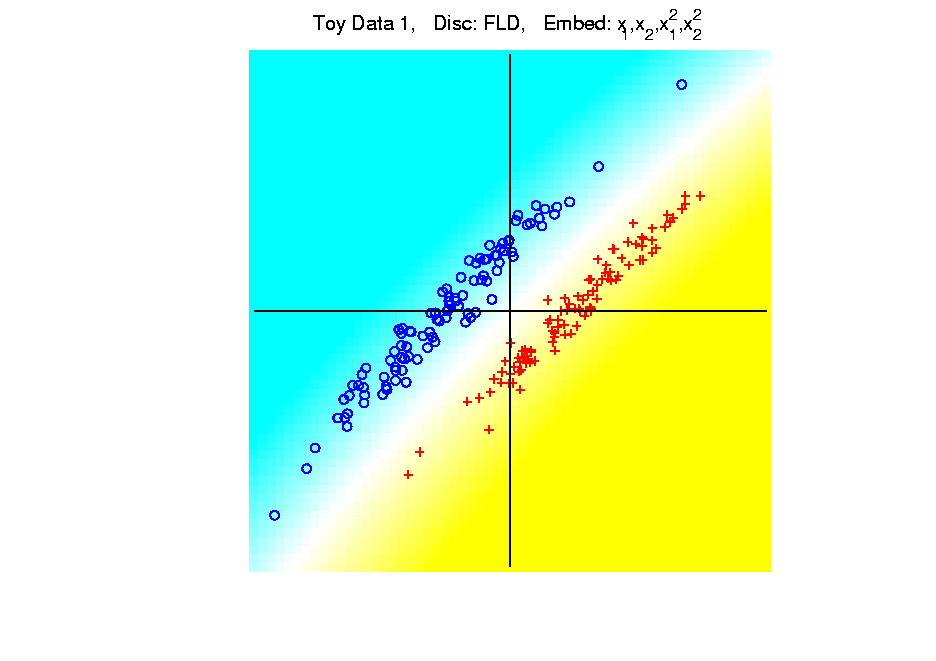 [Speaker Notes: PEod1Raw.ps]
Kernel Embedding
Polynomial Embedding, Toy Example 1:
Parallel Clouds

FLD
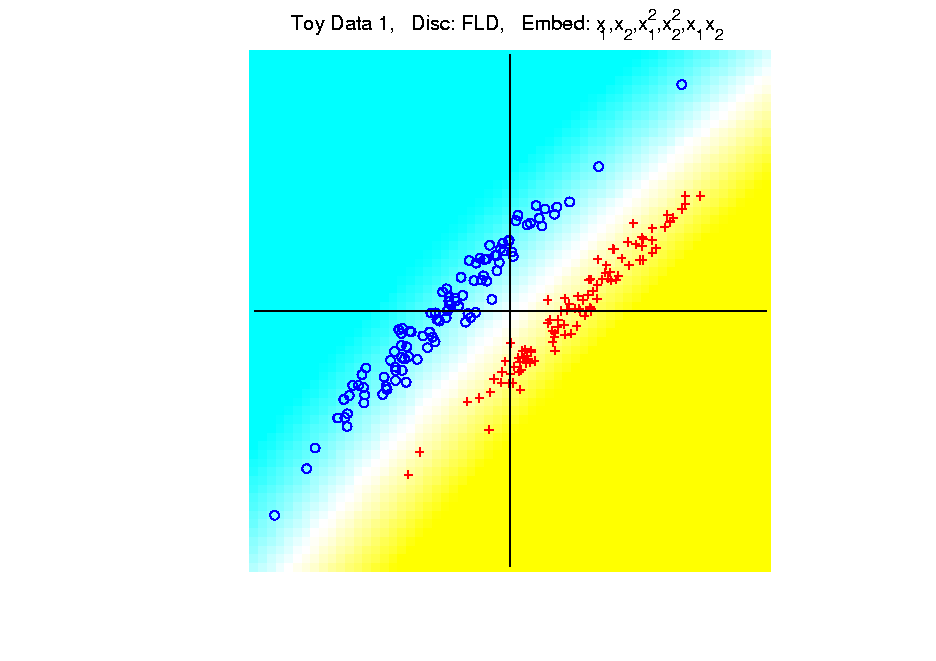 [Speaker Notes: PEod1Raw.ps]
Kernel Embedding
Polynomial Embedding, Toy Example 1:
Parallel Clouds

FLD

All Stable
& Very Good
Since No Better
Separation in
Embedded Space
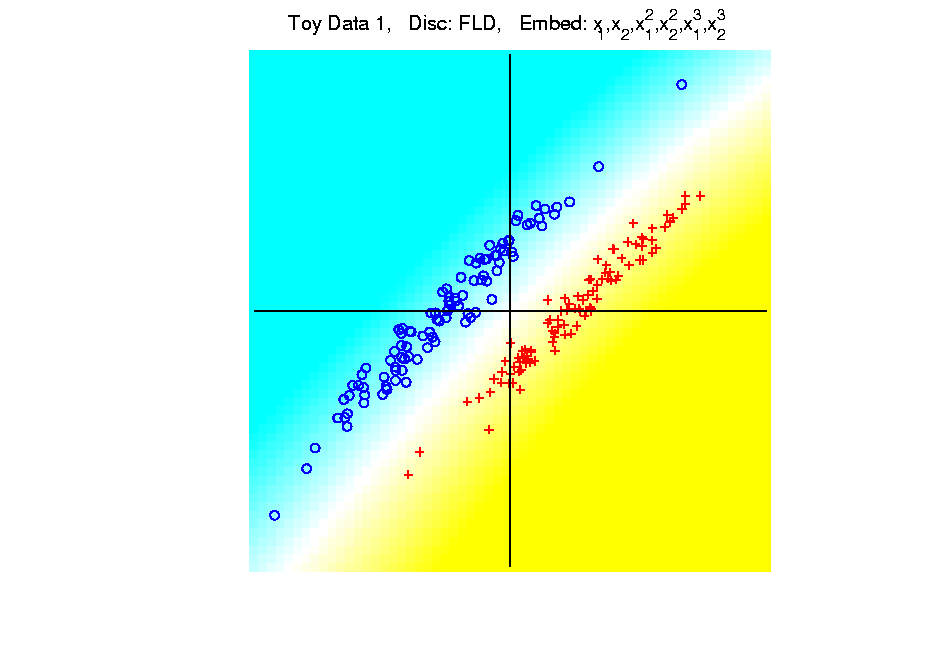 [Speaker Notes: PEod1Raw.ps]
Kernel Embedding
Polynomial Embedding, Toy Example 1:
Parallel Clouds

GLR
Original
Data
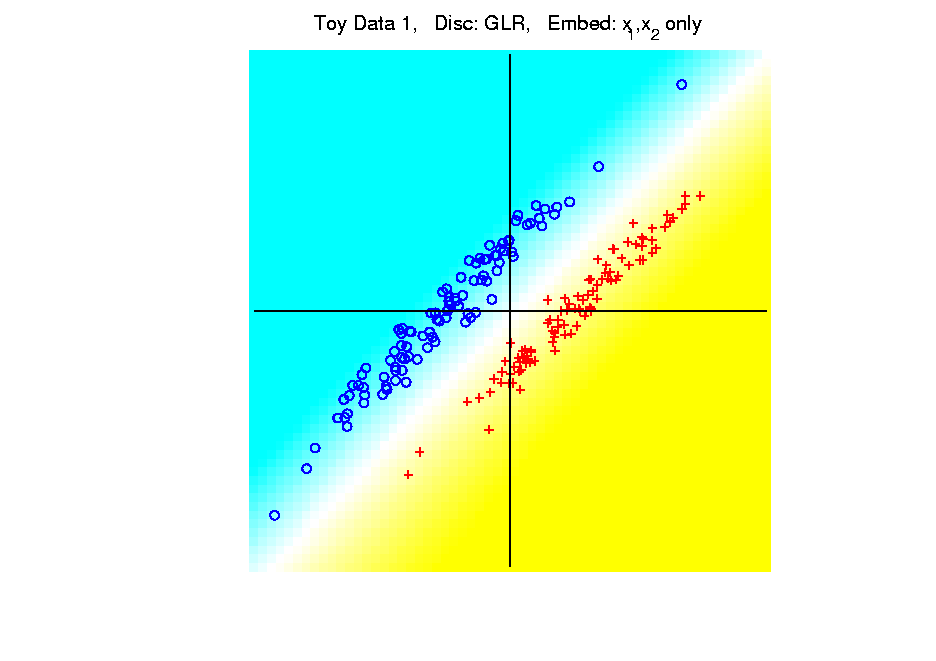 [Speaker Notes: PEod1Raw.ps]
Kernel Embedding
Polynomial Embedding, Toy Example 1:
Parallel Clouds

GLR
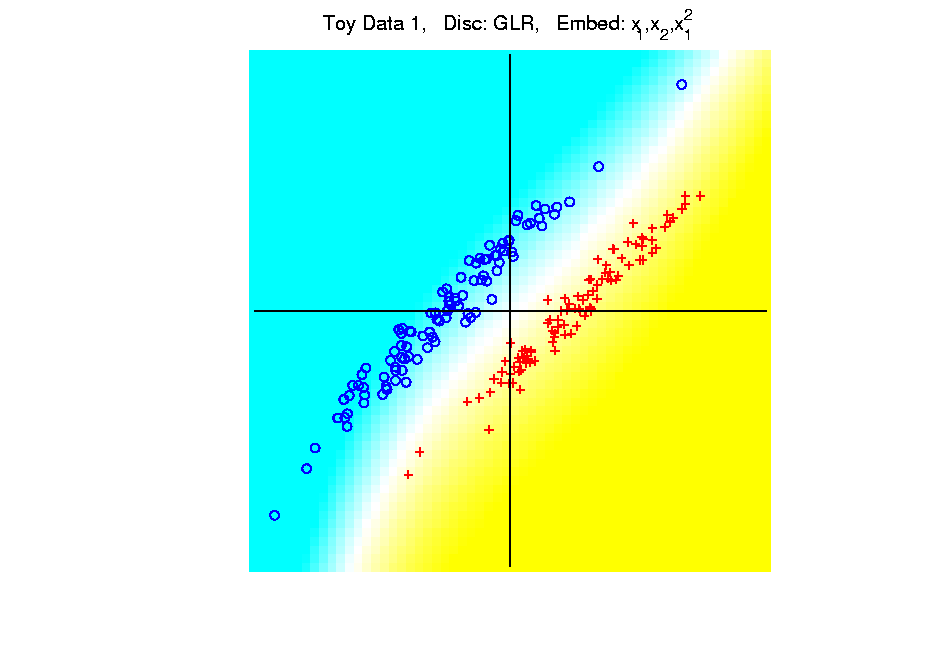 [Speaker Notes: PEod1Raw.ps]
Kernel Embedding
Polynomial Embedding, Toy Example 1:
Parallel Clouds

GLR
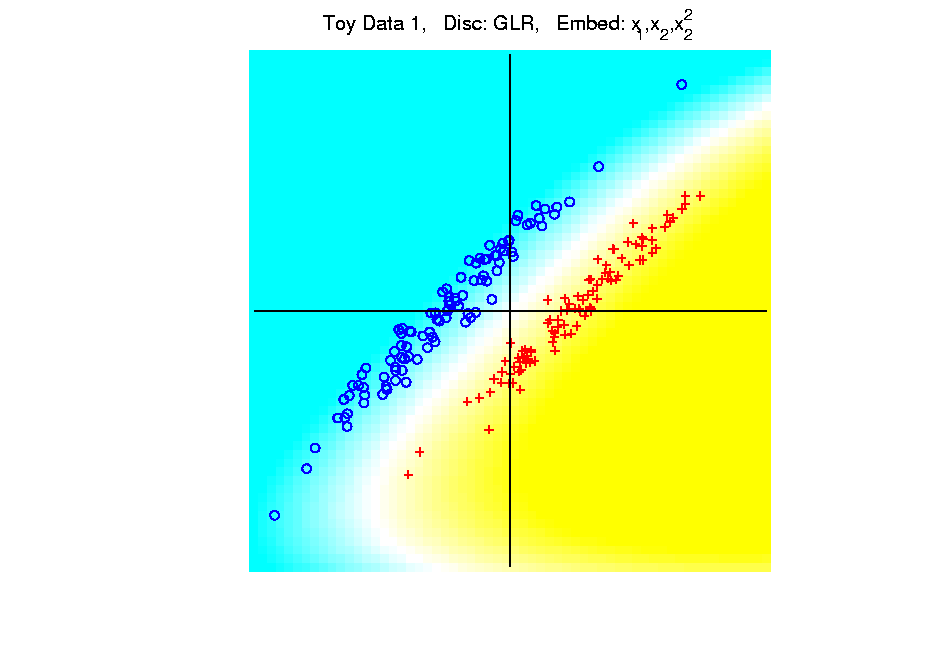 [Speaker Notes: PEod1Raw.ps]
Kernel Embedding
Polynomial Embedding, Toy Example 1:
Parallel Clouds

GLR
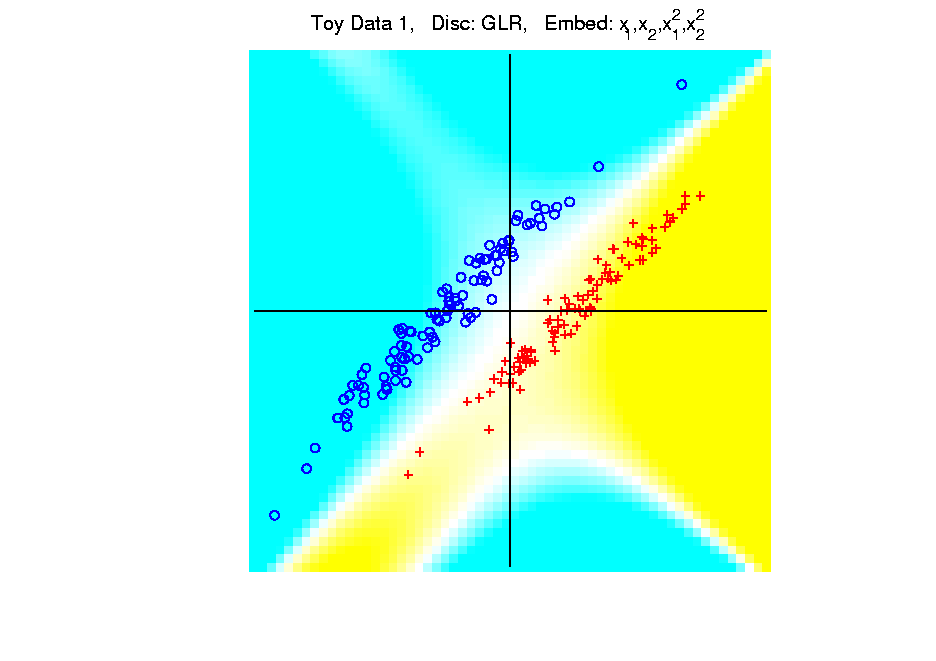 [Speaker Notes: PEod1Raw.ps]
Kernel Embedding
Polynomial Embedding, Toy Example 1:
Parallel Clouds

GLR
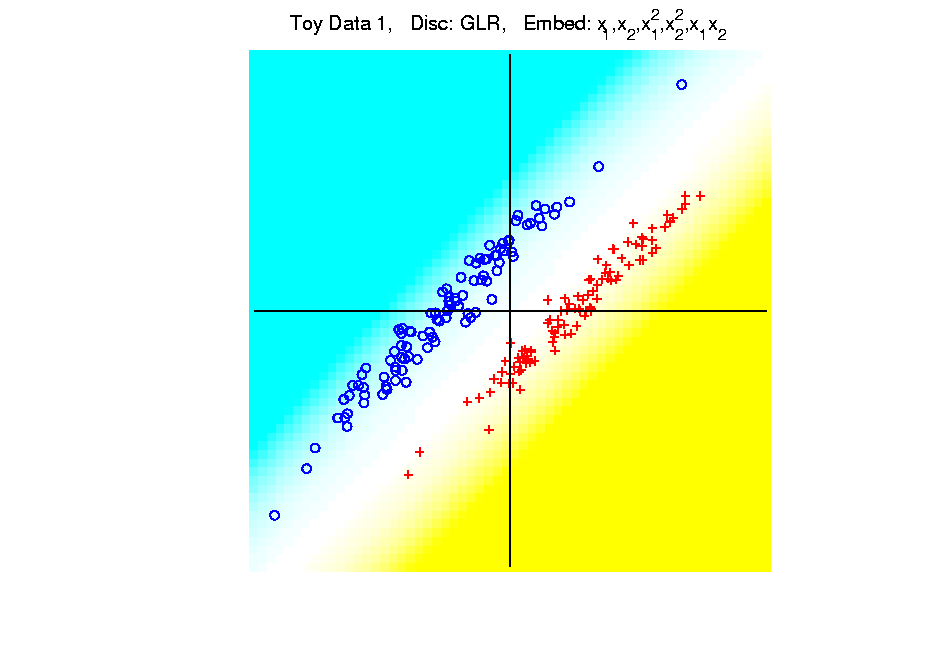 [Speaker Notes: PEod1Raw.ps]
Kernel Embedding
Polynomial Embedding, Toy Example 1:
Parallel Clouds

GLR
Unstable
Subject to
Overfitting
Too Much Flexibility
In Embedded Space
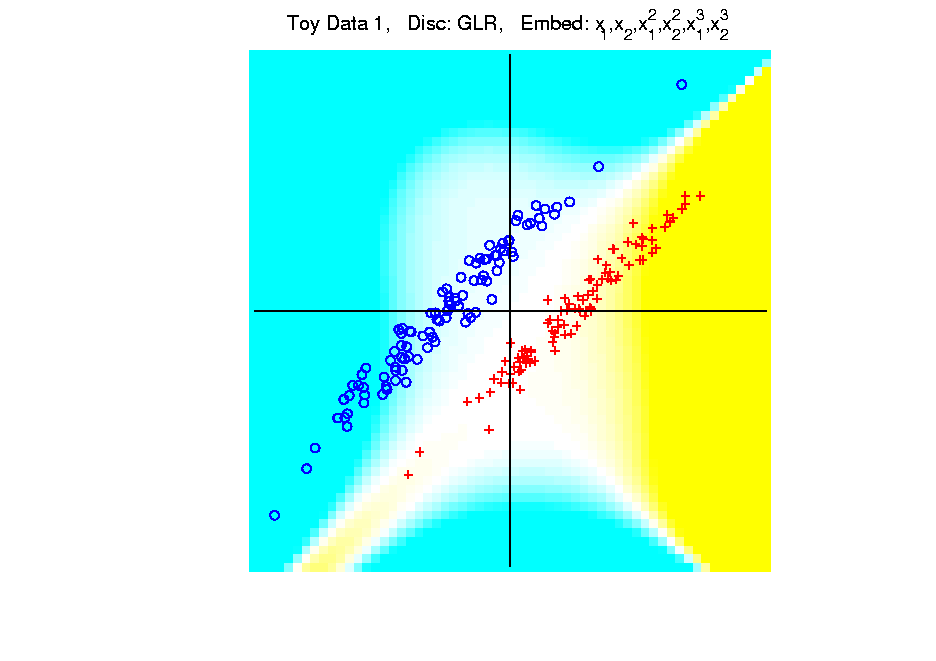 [Speaker Notes: PEod1Raw.ps]
Kernel Embedding
Polynomial Embedding, Toy Example 2:
Split X


Very Challenging
For Linear
Approaches
[Speaker Notes: PEod1Raw.ps]
Kernel Embedding
Polynomial Embedding, Toy Example 2:
Split X

FLD
Original
Data
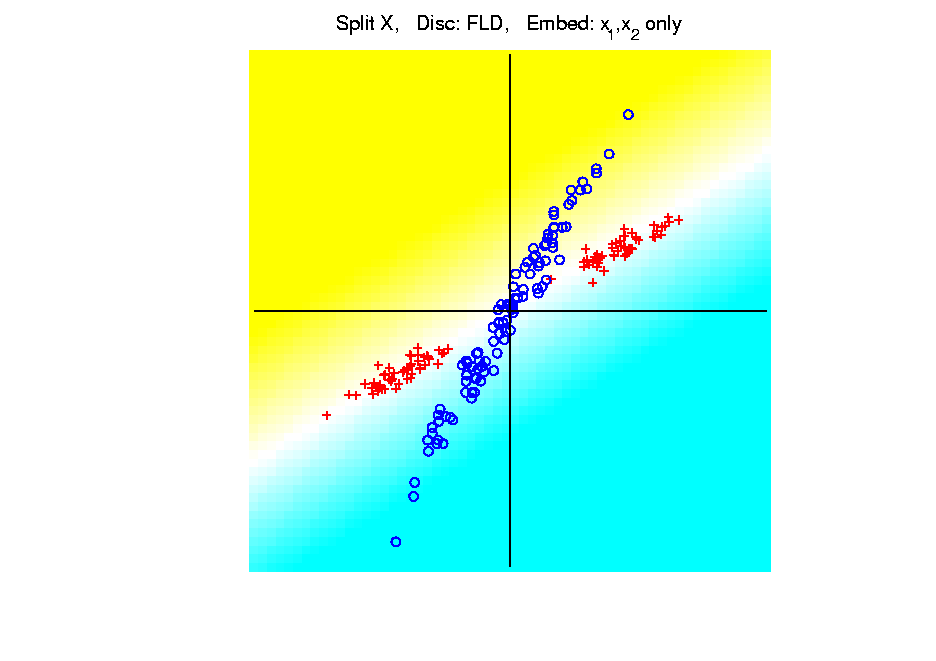 [Speaker Notes: PEod1Raw.ps]
Kernel Embedding
Polynomial Embedding, Toy Example 2:
Split X

FLD
Slightly
Better
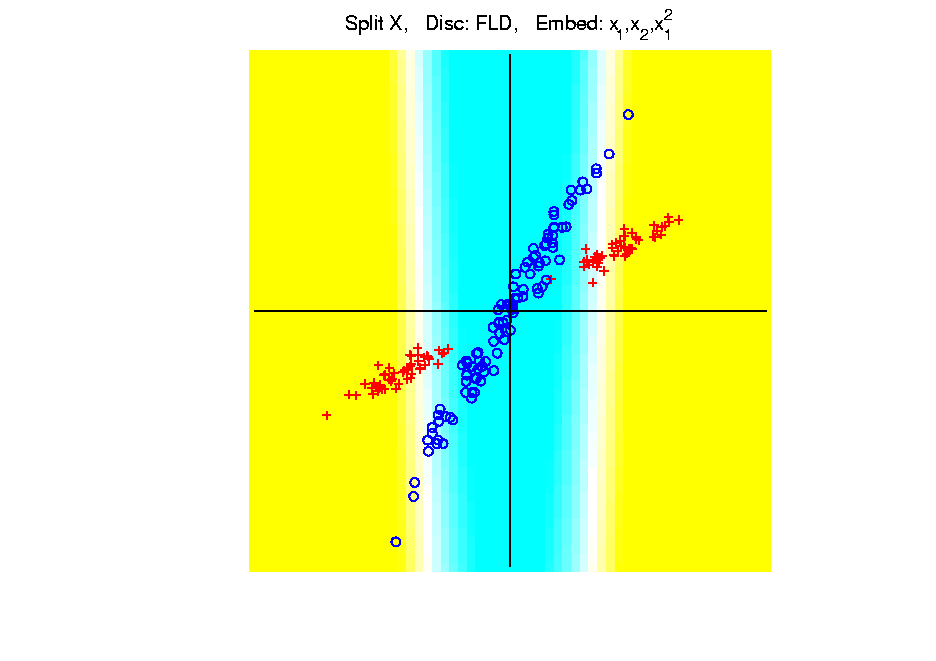 [Speaker Notes: PEod1Raw.ps]
Kernel Embedding
Polynomial Embedding, Toy Example 2:
Split X

FLD
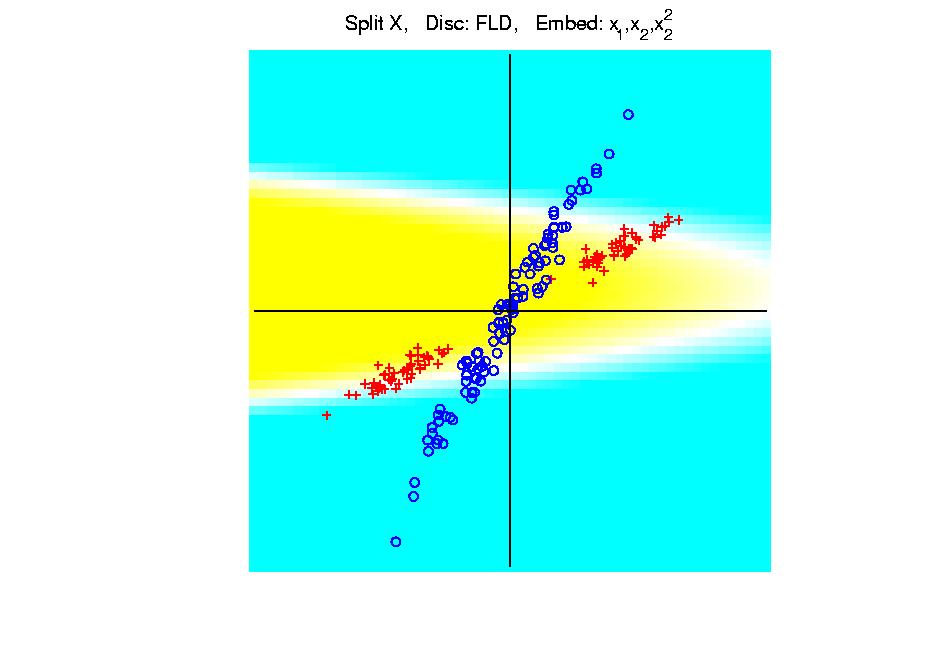 [Speaker Notes: PEod1Raw.ps]
Kernel Embedding
Polynomial Embedding, Toy Example 2:
Split X

FLD
Very Good
Effective
Hyperbola
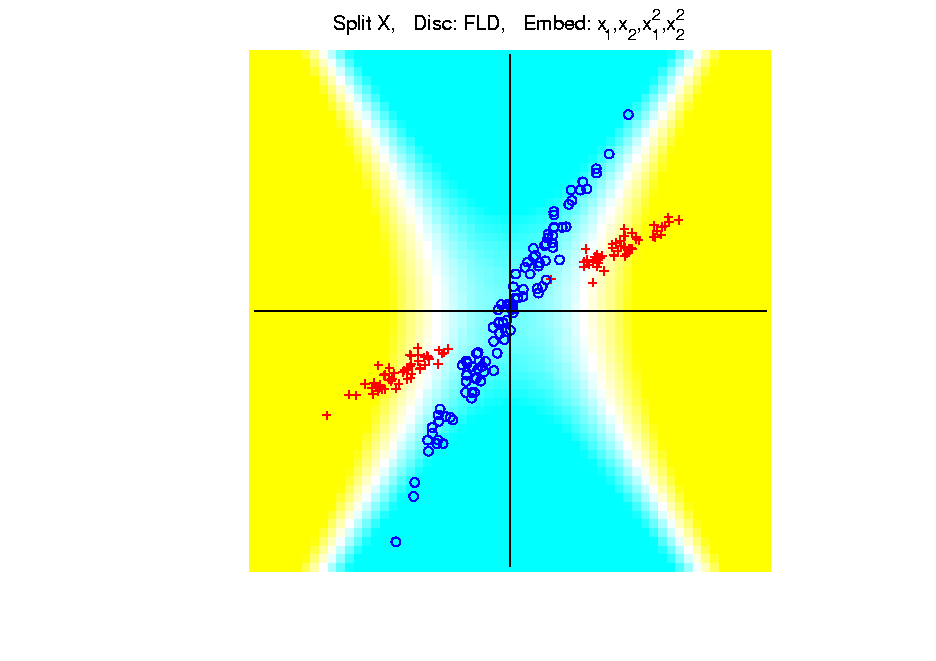 [Speaker Notes: PEod1Raw.ps]
Kernel Embedding
Polynomial Embedding, Toy Example 2:
Split X

FLD
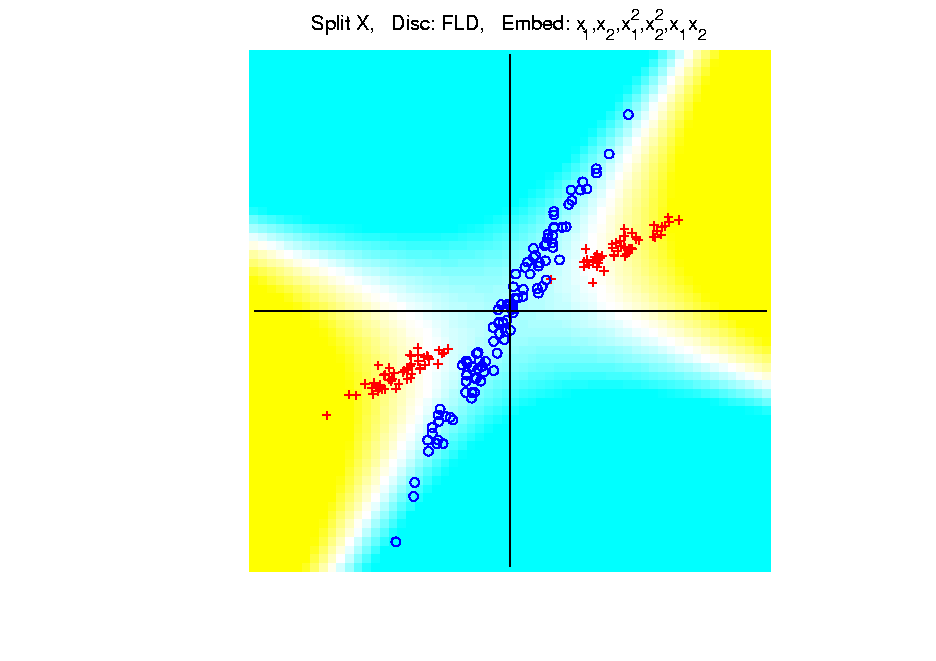 [Speaker Notes: PEod1Raw.ps]
Kernel Embedding
Polynomial Embedding, Toy Example 2:
Split X

FLD

Robust
Against
Overfitting
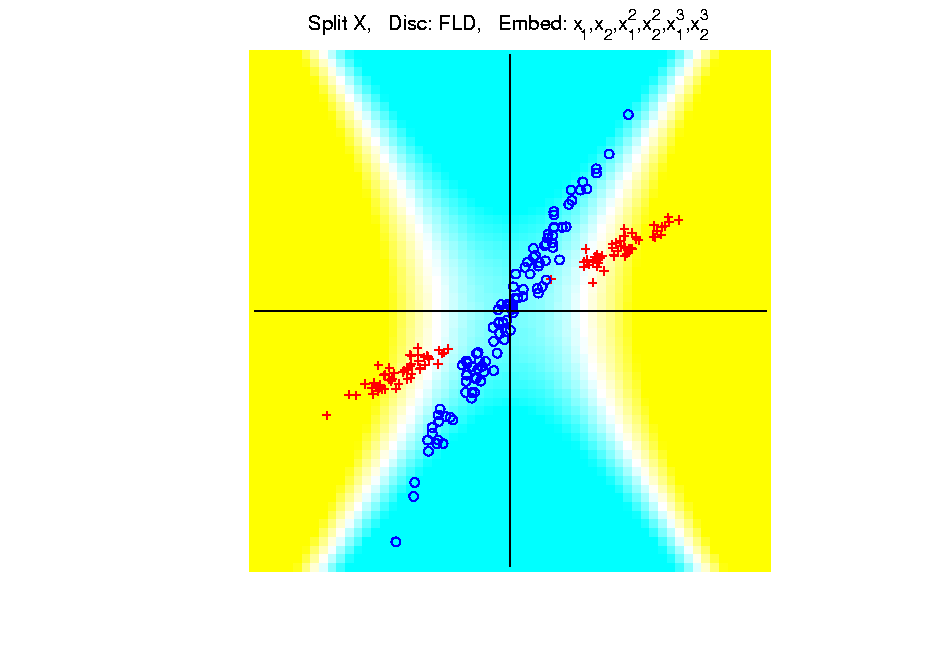 [Speaker Notes: PEod1Raw.ps]
Kernel Embedding
Polynomial Embedding, Toy Example 2:
Split X

GLR
Original
Data

Looks 
Very
Good
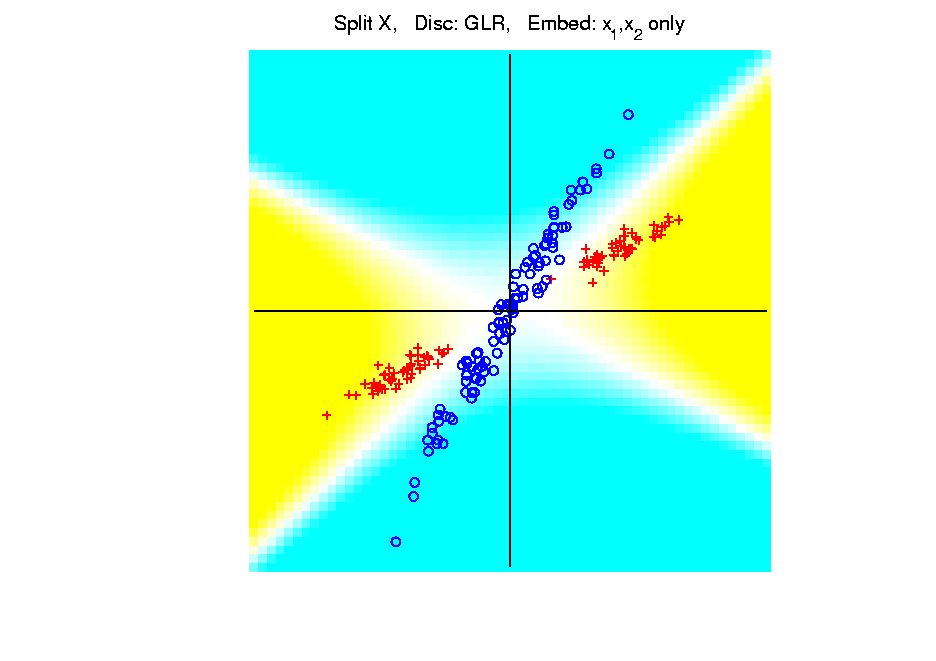 [Speaker Notes: PEod1Raw.ps]
Kernel Embedding
Polynomial Embedding, Toy Example 2:
Split X

GLR
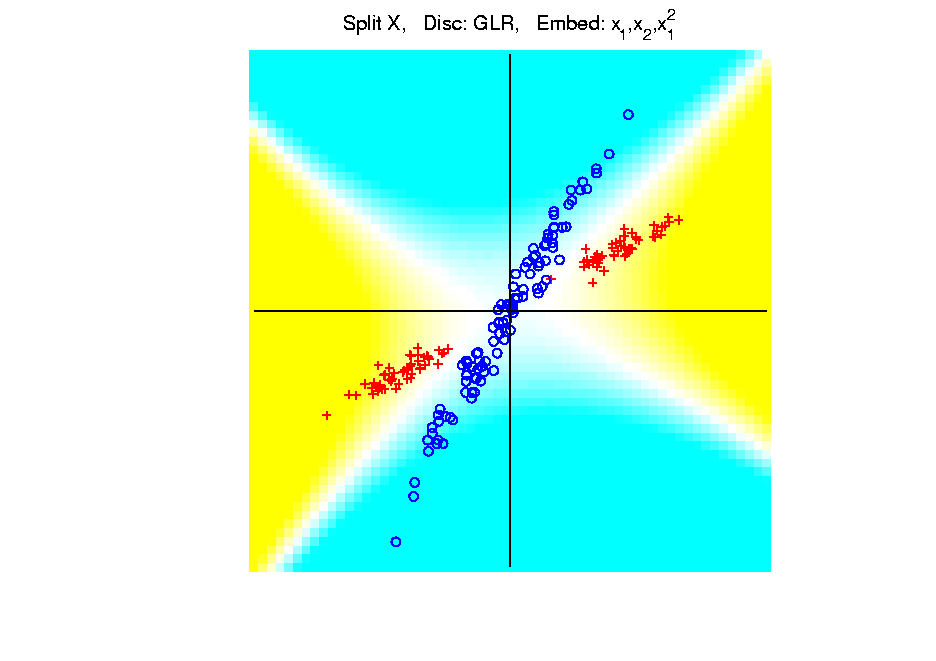 [Speaker Notes: PEod1Raw.ps]
Kernel Embedding
Polynomial Embedding, Toy Example 2:
Split X

GLR

Reasonably
Stable

Never Ellipse
Around Blues
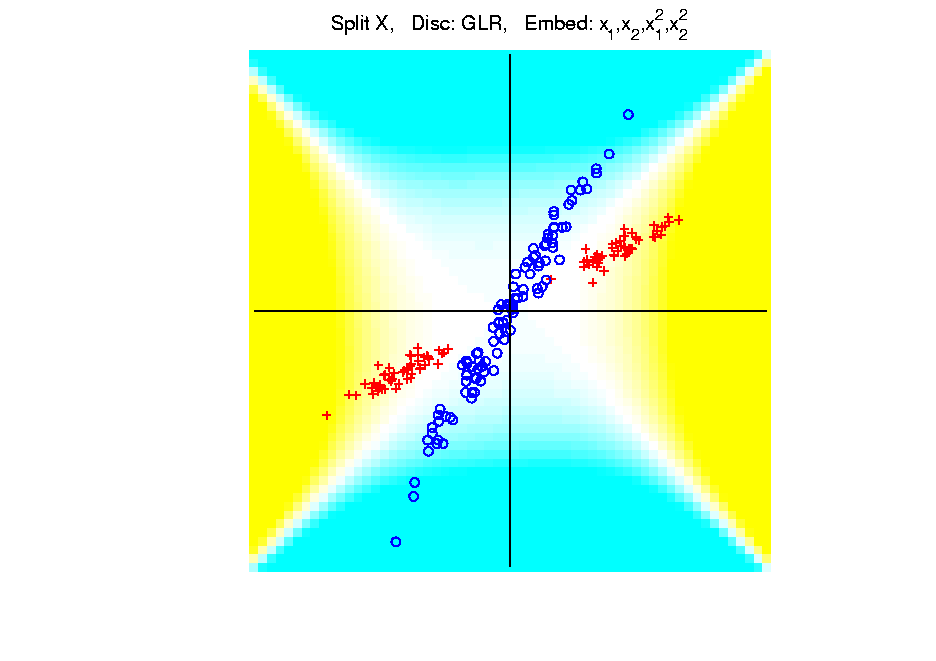 [Speaker Notes: PEod1Raw.ps]
Kernel Embedding
Polynomial Embedding, Toy Example 3:
Donut

Very Challenging
For Any Linear
Approach
[Speaker Notes: PEod1Raw.ps]
Kernel Embedding
Polynomial Embedding, Toy Example 3:
Donut

FLD
Original 
Data

Very 
Bad
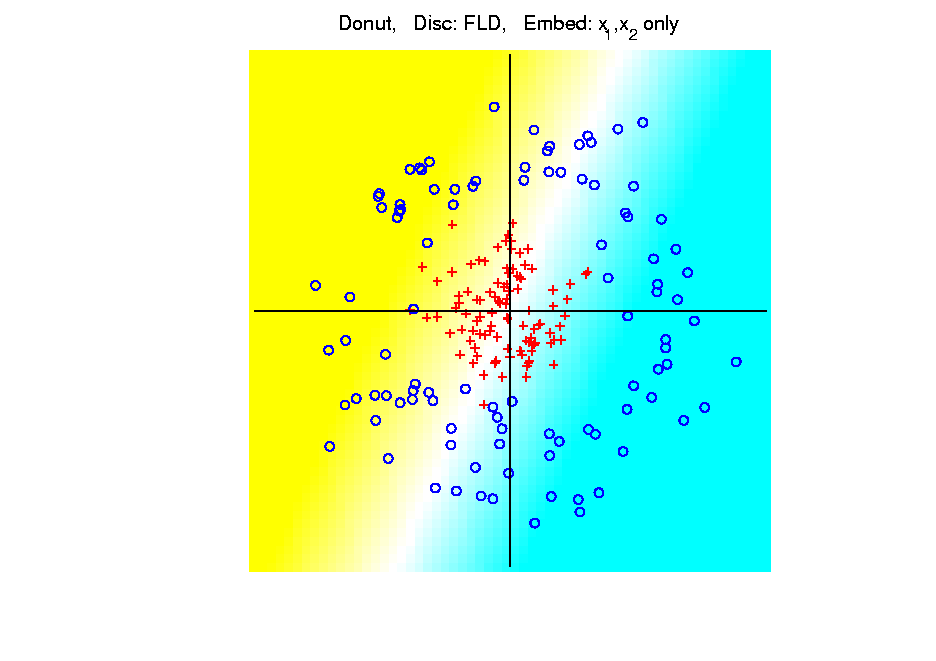 [Speaker Notes: PEod1Raw.ps]
Kernel Embedding
Polynomial Embedding, Toy Example 3:
Donut

FLD

Somewhat
Better

(Parabolic Fold)
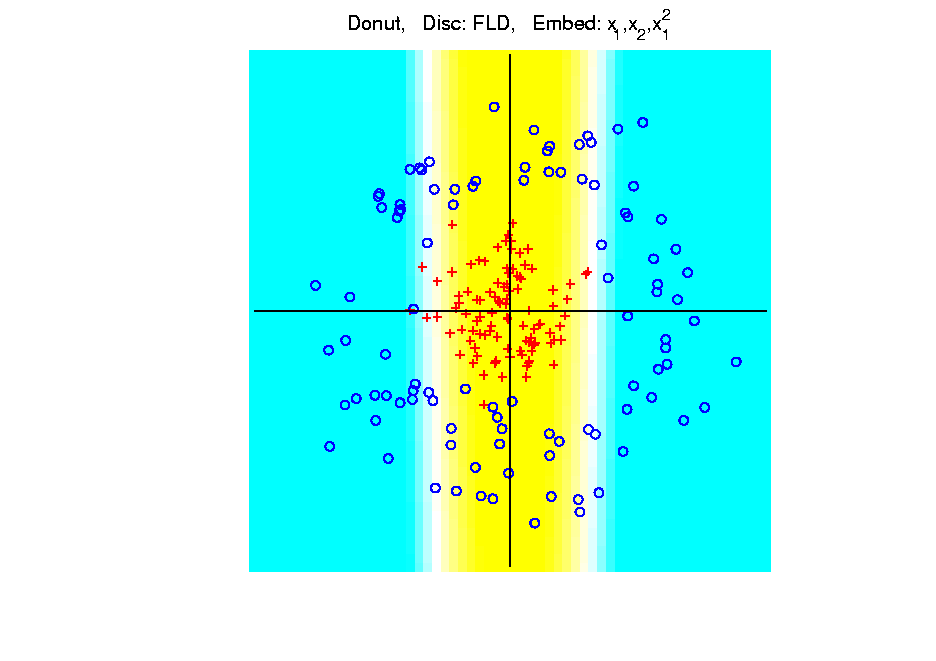 [Speaker Notes: PEod1Raw.ps]
Kernel Embedding
Polynomial Embedding, Toy Example 3:
Donut

FLD

Somewhat
Better

(Other Fold)
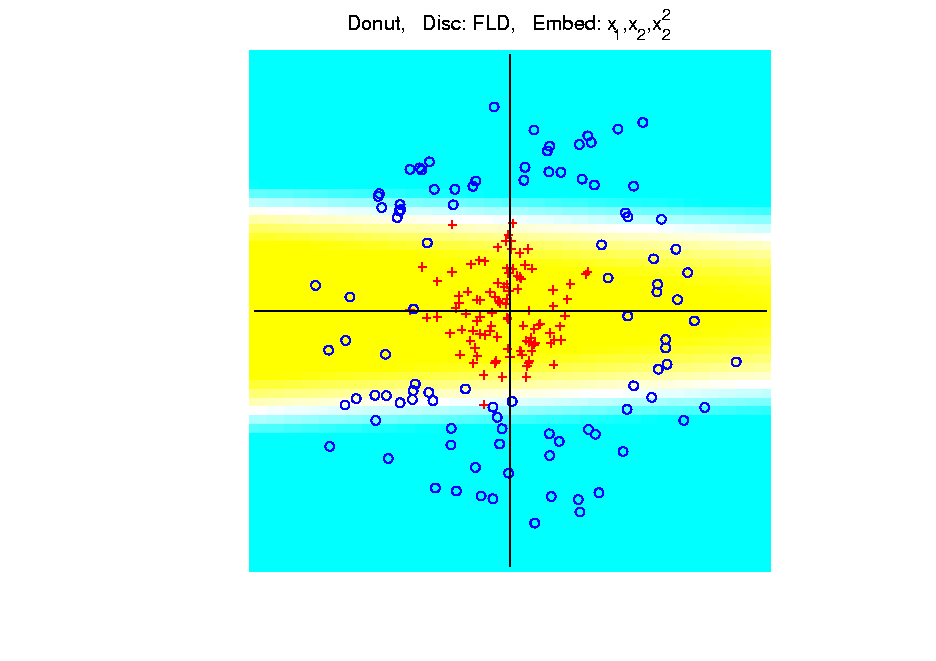 [Speaker Notes: PEod1Raw.ps]
Kernel Embedding
Polynomial Embedding, Toy Example 3:
Donut

FLD
Good
Performance

(Slice of
  Paraboloid)
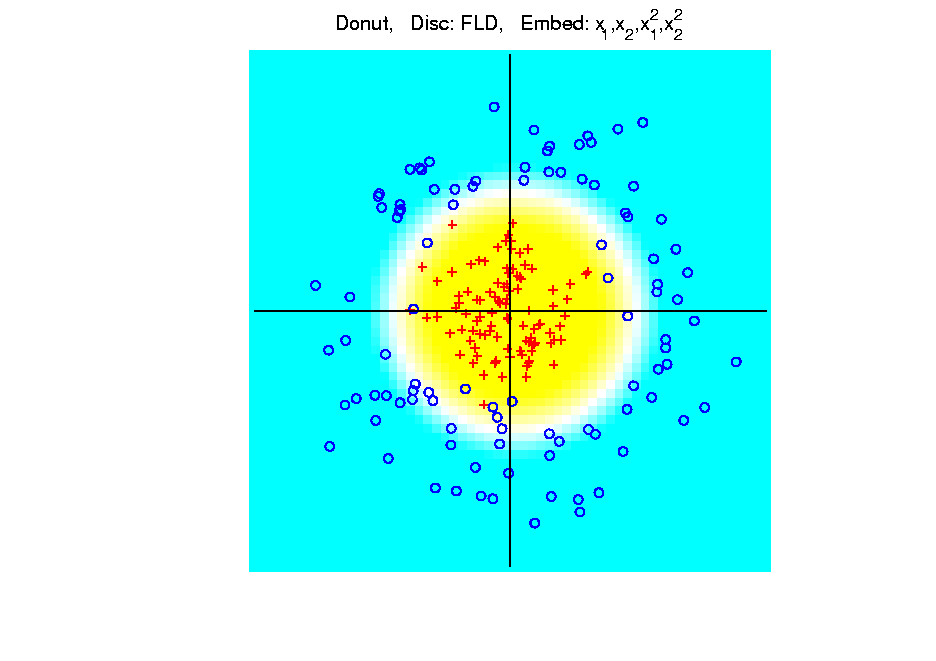 [Speaker Notes: PEod1Raw.ps]
Kernel Embedding
Polynomial Embedding, Toy Example 3:
Donut

FLD

Robust
Against
Overfitting
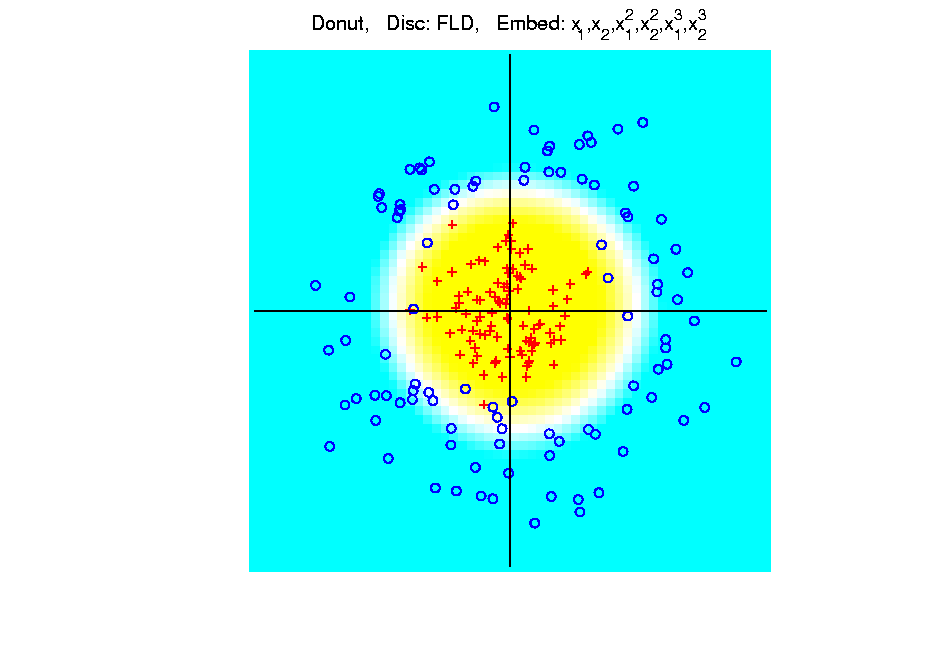 [Speaker Notes: PEod1Raw.ps]
Kernel Embedding
Polynomial Embedding, Toy Example 3:
Donut

GLR
Original
Data

Best With
No Embedding?
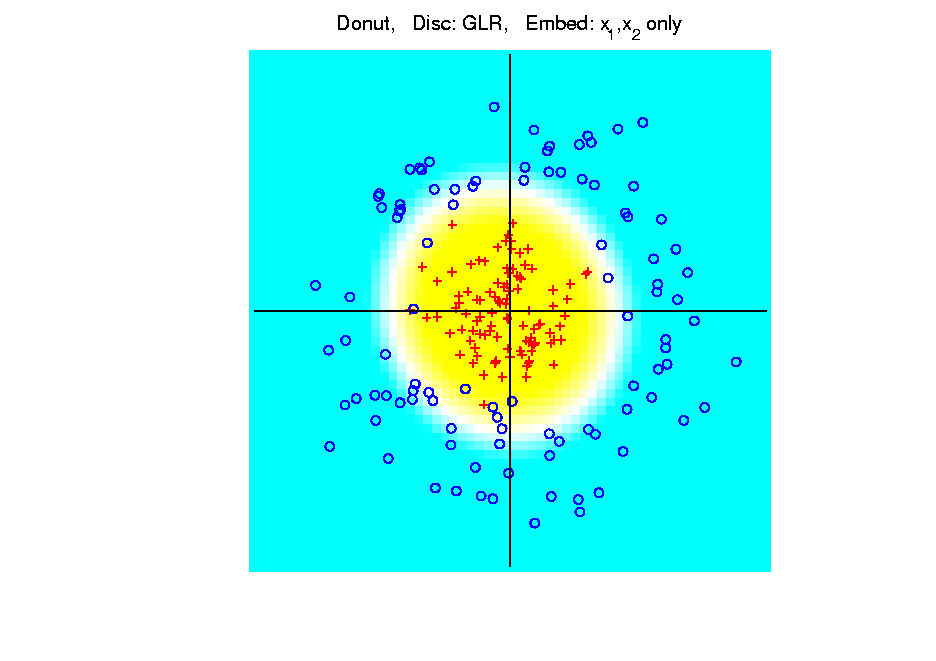 [Speaker Notes: PEod1Raw.ps]
Kernel Embedding
Polynomial Embedding, Toy Example 3:
Donut

GLR
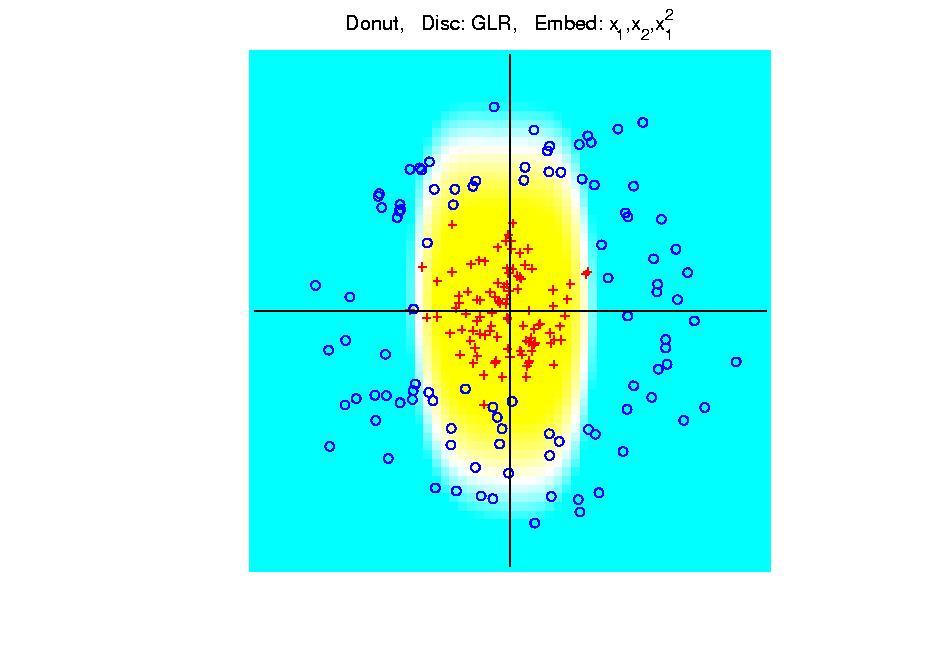 [Speaker Notes: PEod1Raw.ps]
Kernel Embedding
Polynomial Embedding, Toy Example 3:
Donut

GLR
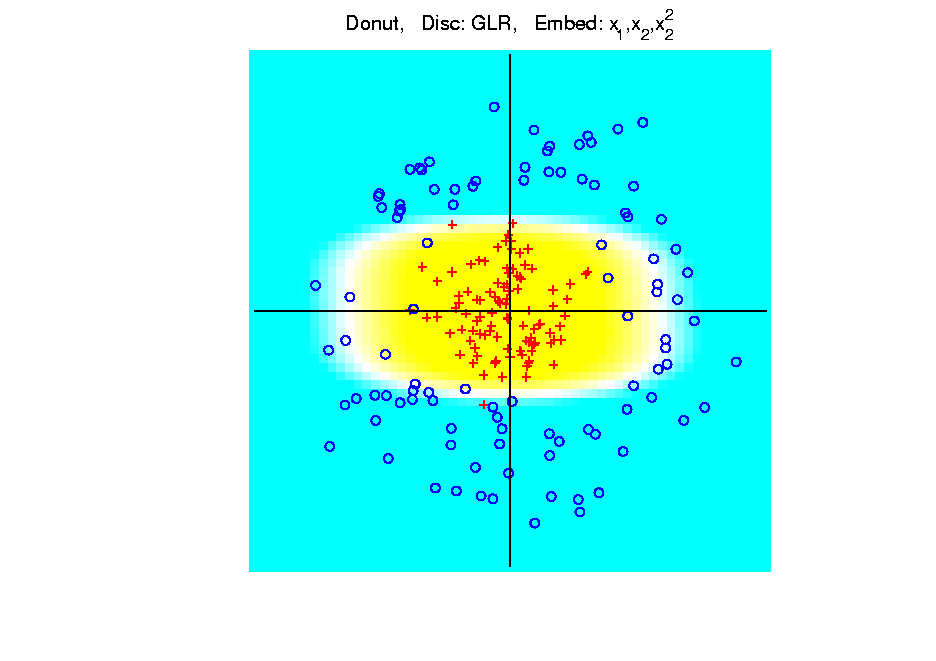 [Speaker Notes: PEod1Raw.ps]
Kernel Embedding
Polynomial Embedding, Toy Example 3:
Donut

GLR

Overfitting
Gives Square
Shape?
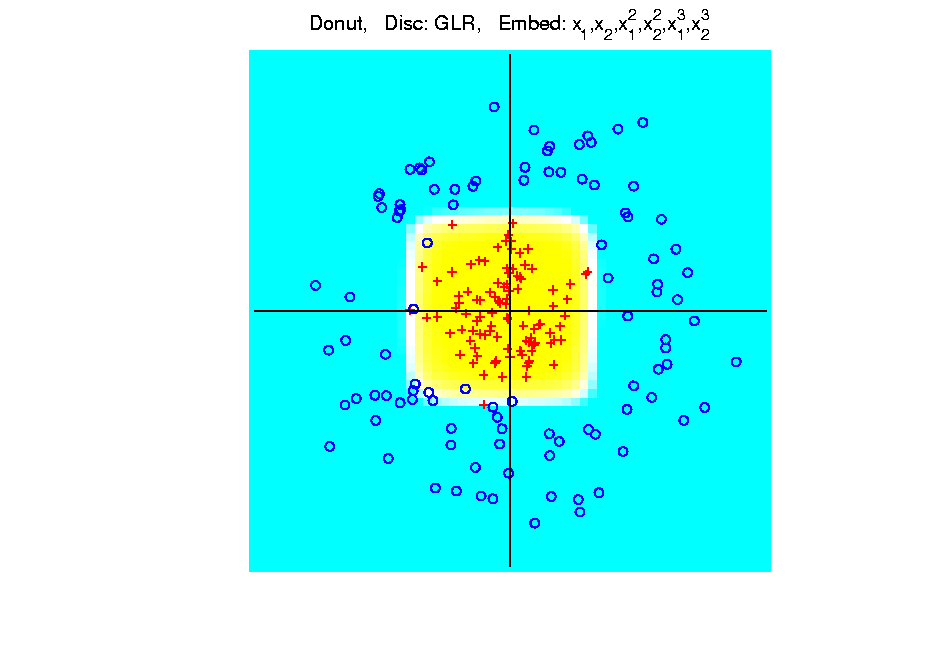 [Speaker Notes: PEod1Raw.ps]
Kernel Embedding
Drawbacks to polynomial embedding:
Too many extra terms create spurious structure
i.e. have “overfitting”
Too much flexibility
HDLSS problems typically get worse
Kernel Embedding
Important Variation:       “Kernel Machines”
Idea:    replace polynomials by
other nonlinear functions
e.g. 1:    sigmoid functions from neural nets
e.g. 2:    radial basis functions
Gaussian kernels
Related to “kernel density estimation”
(study more later)
Kernel Embedding
Radial Basis Functions:
Note:  there are several ways to embed:
Naïve Embedding  (equally spaced grid)
Explicit Embedding  (evaluate at data)
Implicit Emdedding  (inner prod. based)
(everybody currently does the latter)
Kernel Embedding
Naïve Embedding, Radial basis functions:
Kernel Embedding
Naïve Embedding, Radial basis functions: 
At some “grid points”              ,
For a “bandwidth” (i.e. standard dev’n)       ,
Kernel Embedding
Naïve Embedding, Radial basis functions: 
At some “grid points”              ,
For a “bandwidth” (i.e. standard dev’n)       ,
Consider  (     dim’al)  functions:
Kernel Embedding
Naïve Embedding, Radial basis functions: 
At some “grid points”              ,
For a “bandwidth” (i.e. standard dev’n)       ,
Consider  (     dim’al)  functions: 
    
Replace data matrix with:
Kernel Embedding
Naïve Embedding, Radial basis functions:
For discrimination:    
Work in radial basis space,
With new data vector       , 
   
represented by:
Kernel Embedding
Naïve Embedd’g, Toy E.g. 1:  Parallel Clouds 
Good 
	at data
Poor
	outside
Kernel Embedding
Naïve Embedd’g, Toy E.g. 2:  Split   X 
OK at 
	data
Strange
	outside
Kernel Embedding
Naïve Embedd’g, Toy E.g. 3:  Donut 
Mostly 
	good
Kernel Embedding
Naïve Embedd’g, Toy E.g. 3:  Donut 
Mostly 
	good
Slight
	mistake
	for one
	kernel
Kernel Embedding
Naïve Embedding, Radial basis functions:
Toy Example,  Main lessons:  
Generally good in regions with data,
Unpredictable where data are sparse
Kernel Embedding
Toy Example 4:     Checkerboard
Very
Challenging!
Linear
Method?
Polynomial
Embedding?
[Speaker Notes: PEod1Raw.ps]
Kernel Embedding
Toy Example 4:     Checkerboard
Very
Challenging!

FLD

Linear Is
Hopeless
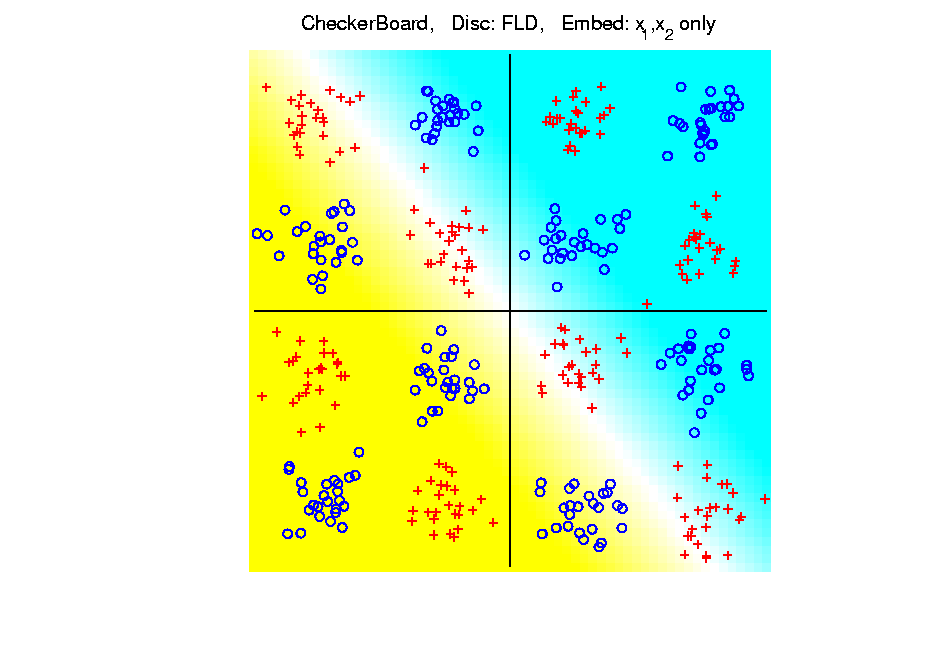 [Speaker Notes: PEod1Raw.ps]
Kernel Embedding
Toy Example 4:     Checkerboard
Very
Challenging!

FLD
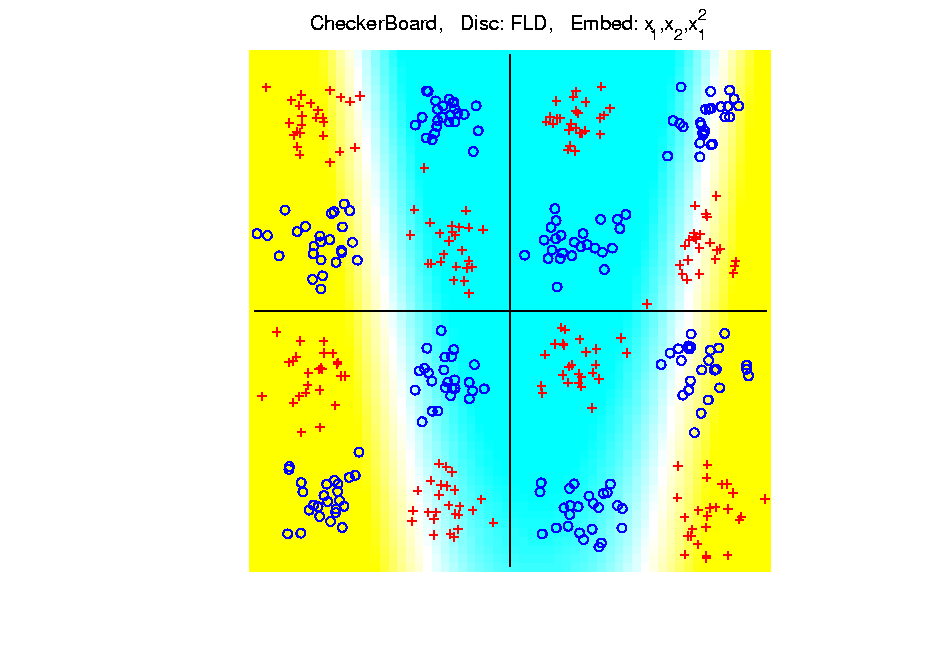 [Speaker Notes: PEod1Raw.ps]
Kernel Embedding
Toy Example 4:     Checkerboard
Very
Challenging!

FLD
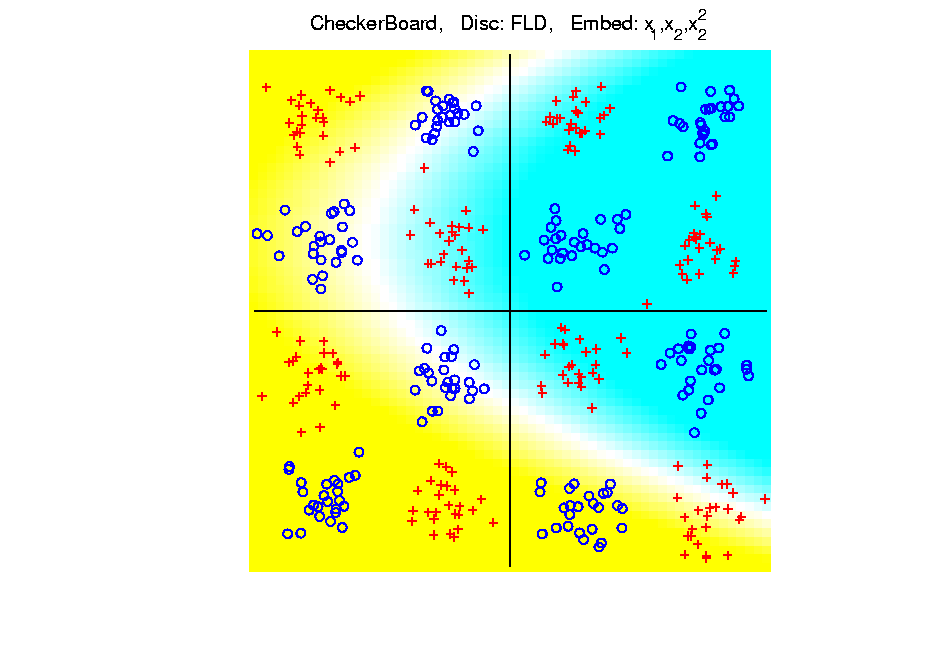 [Speaker Notes: PEod1Raw.ps]
Kernel Embedding
Toy Example 4:     Checkerboard
Very
Challenging!

FLD
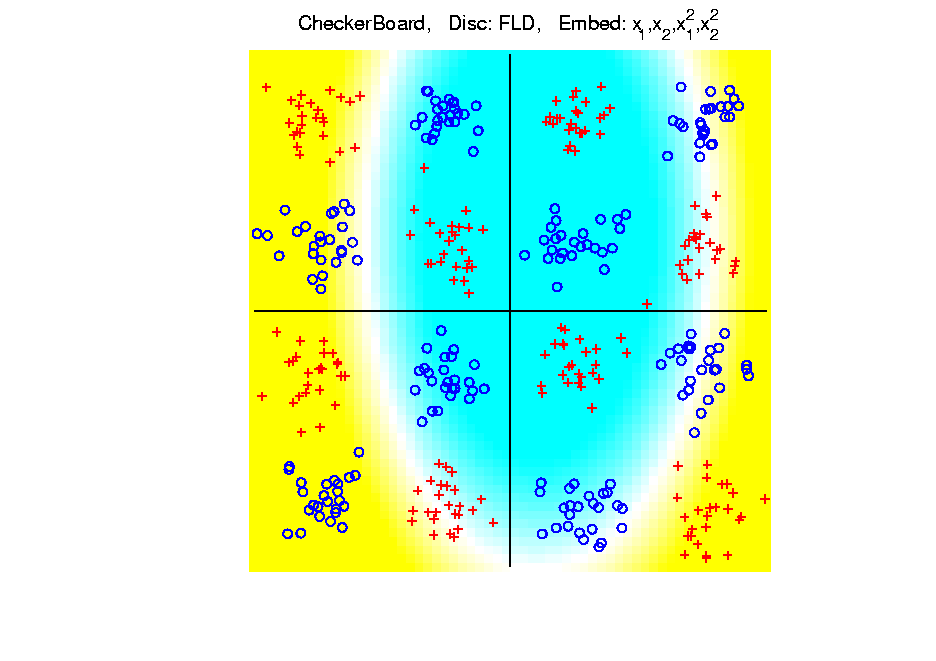 [Speaker Notes: PEod1Raw.ps]
Kernel Embedding
Toy Example 4:     Checkerboard
Very
Challenging!

FLD
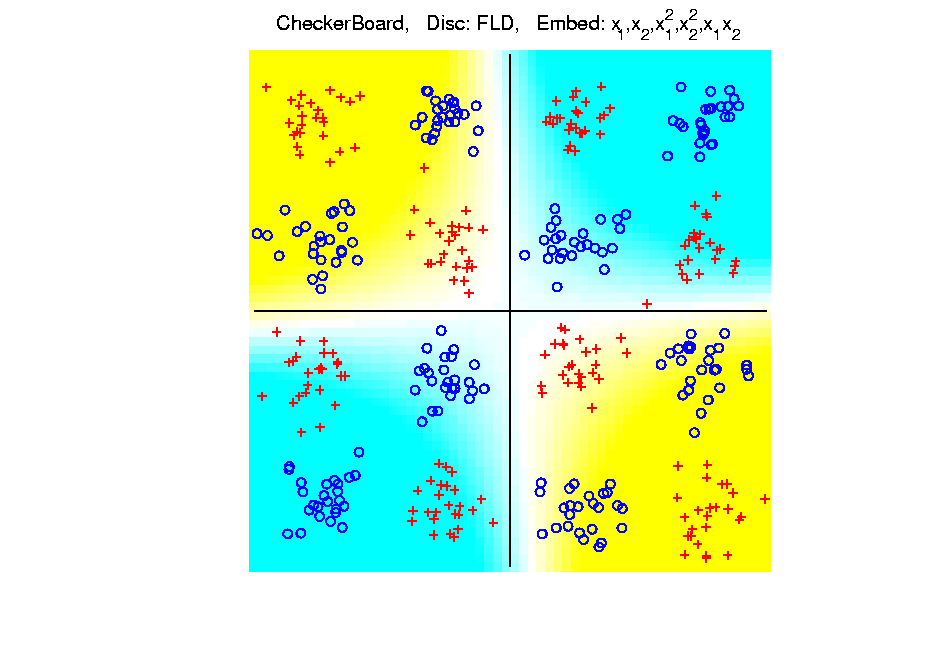 [Speaker Notes: PEod1Raw.ps]
Kernel Embedding
Toy Example 4:     Checkerboard
Very
Challenging!

FLD
Embedding
Gets Better
But Still
Not Great
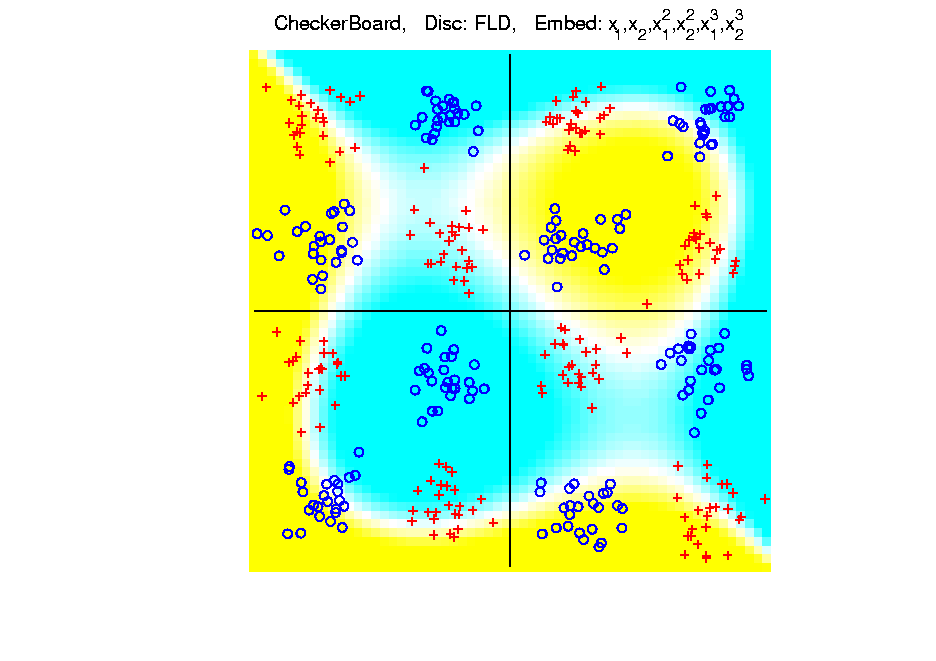 [Speaker Notes: PEod1Raw.ps]
Kernel Embedding
Toy Example 4:     Checkerboard
Very
Challenging!


Polynomials
Don’t Have
Needed
Flexiblity
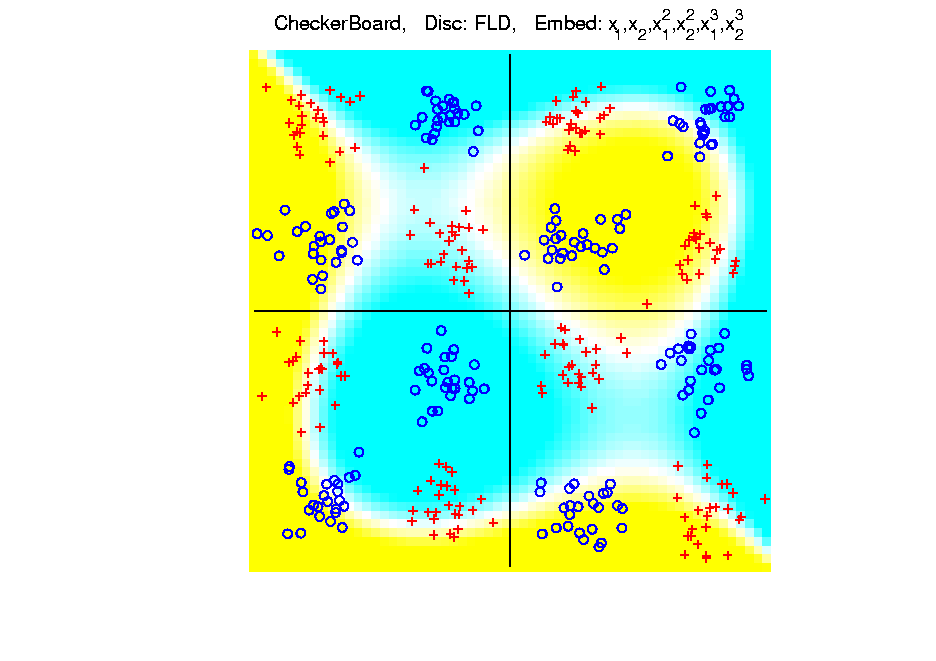 [Speaker Notes: PEod1Raw.ps]
Kernel Embedding
Toy Example 4:     Checkerboard
Radial
Basis
Embedding
+ FLD
Is
Excellent!
[Speaker Notes: PEod1Raw.ps]
Kernel Embedding
Kernel Embedding
Other types of embedding:
Explicit
Implicit
Will be studied soon, after 
introduction to Support Vector Machines…
Kernel Embedding
Participant Presentation
Erika Helgeson


Nonparametric Cluster Significance Testing